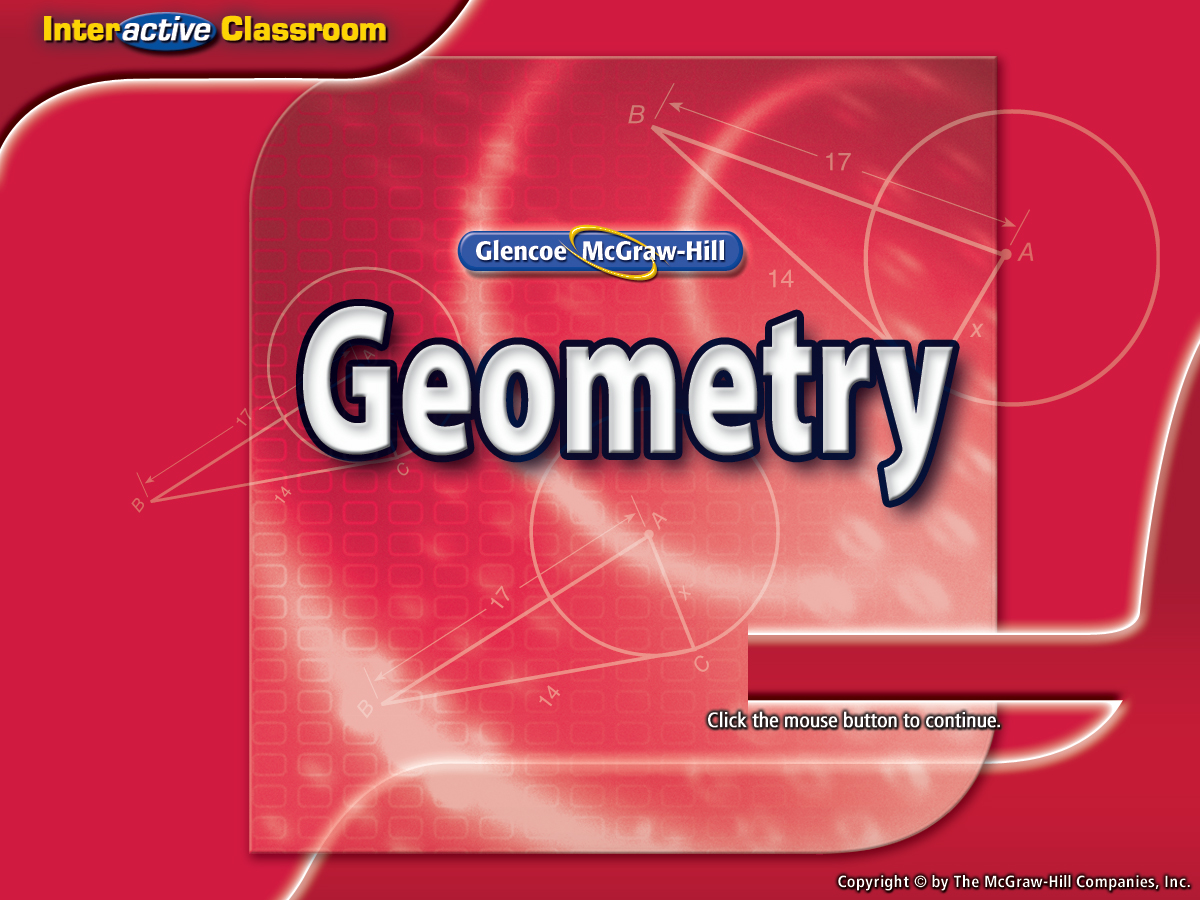 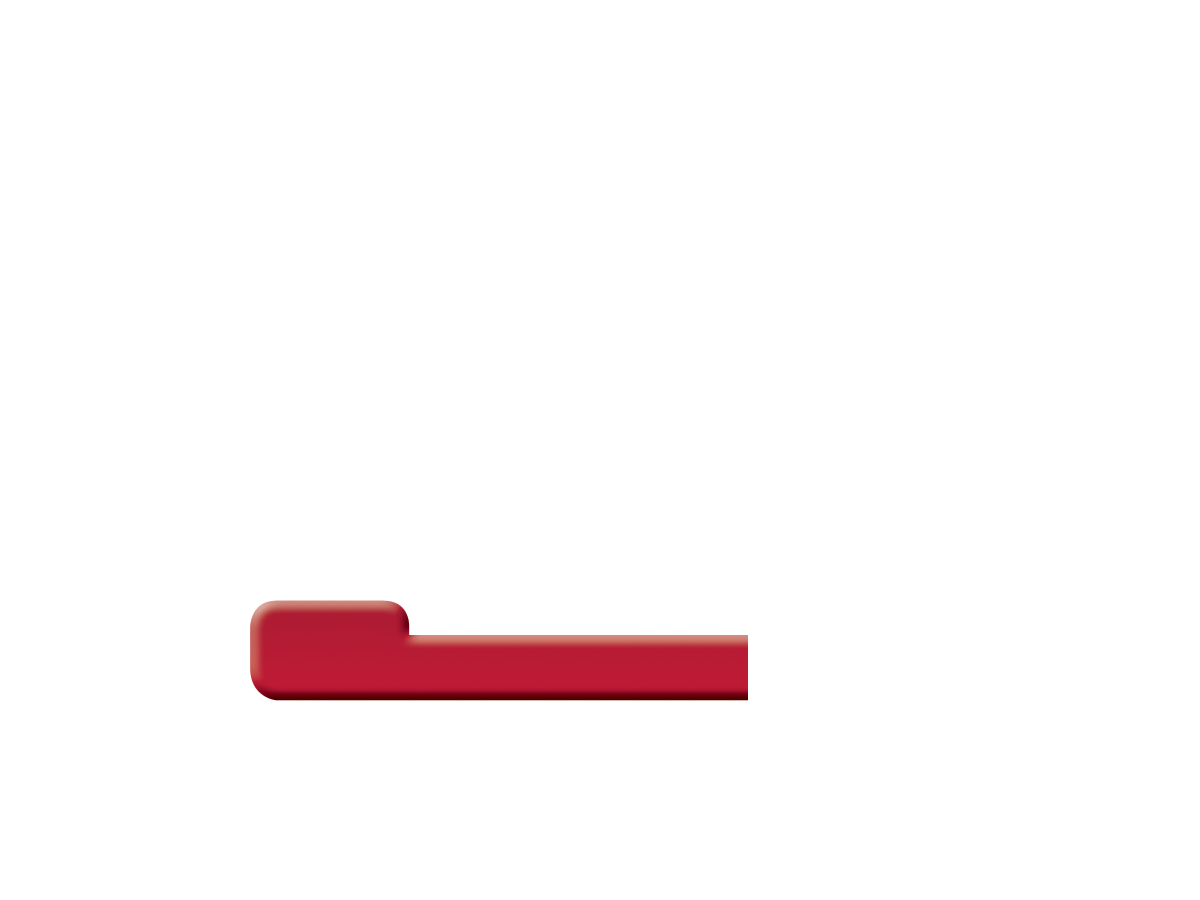 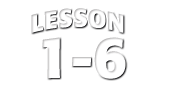 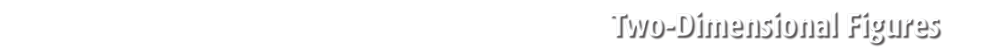 Splash Screen
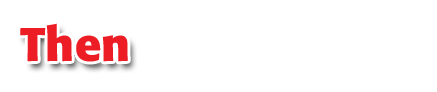 You measured one-dimensional figures. (Lesson 1–2)
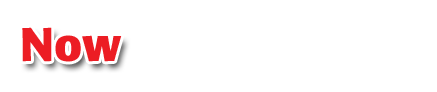 Identify and name polygons.
Find perimeter, circumference, and area of two-dimensional figures.
Then/Now
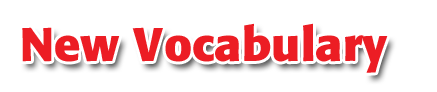 equiangular polygon
regular polygon
perimeter 
circumference
area
polygon
vertex of a polygon
concave
convex
n-gon
equilateral polygon
Vocabulary
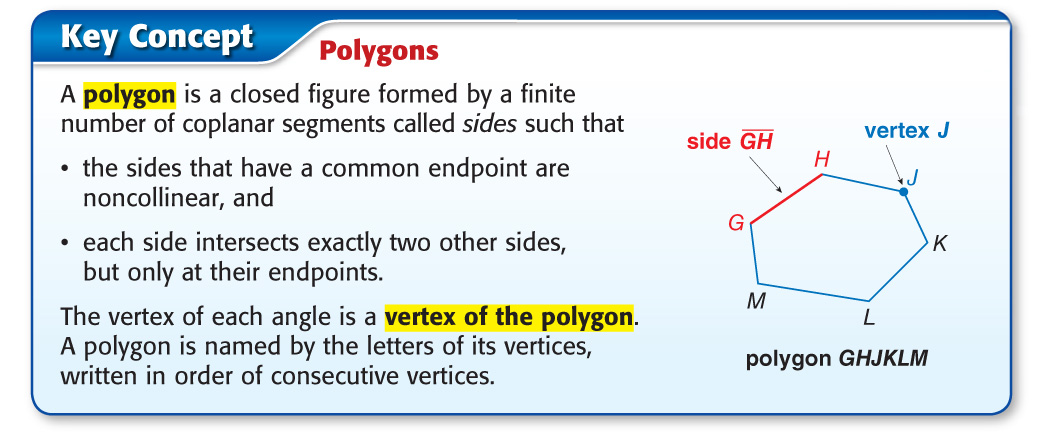 Concept
Name and Classify Polygons
A. Name the polygon by its number of sides. Then classify it as convex or concave and regular or irregular.
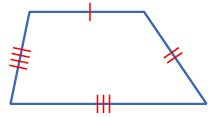 There are 4 sides, so this is a quadrilateral.
No line containing any of the sides will pass through the interior of the quadrilateral, so it is convex.
The sides are not congruent, so it is irregular.
Answer: 	quadrilateral, convex, irregular
Example 1
Name and Classify Polygons
B. Name the polygon by its number of sides. Then classify it as convex or concave and regular or irregular.
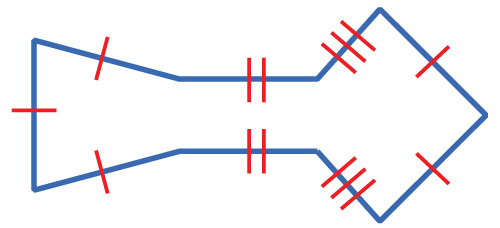 There are 9 sides, so this is a nonagon.
Lines containing some of the sides will pass through the interior of the nonagon, so it is concave.
Since the polygon is concave, it must be irregular.
Answer: 	nonagon, concave, irregular
Example 1
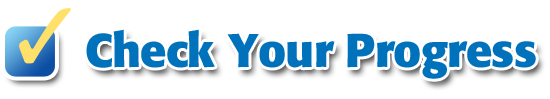 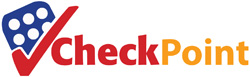 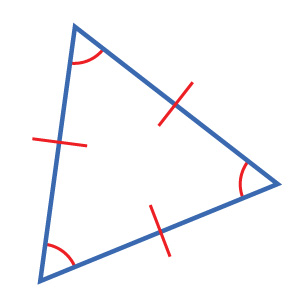 A. Name the polygon by the number of sides. Then classify it as convex or concave and regular or irregular.
A.	triangle, concave, regular
B.	triangle, convex, irregular
C.	quadrilateral, convex, regular
D.	triangle, convex, regular
A
B
C
D
Example 1a
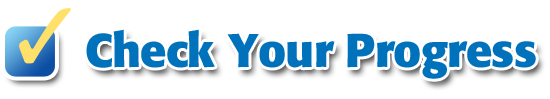 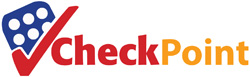 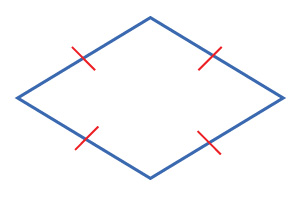 B. Name the polygon by the number of sides. Then classify it as convex or concave and regular or irregular.
A.	quadrilateral, convex, irregular
B.	pentagon, convex, irregular
C.	quadrilateral, convex, regular
D.	quadrilateral, concave, irregular
A
B
C
D
Example 1b
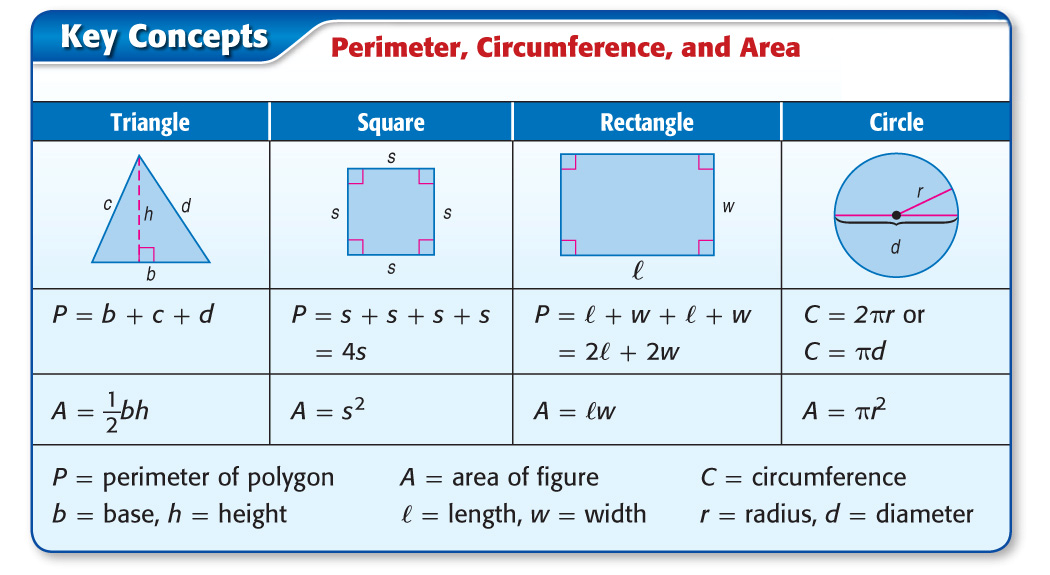 Concept
Find Perimeter and Area
A. Find the perimeter and area of the figure.
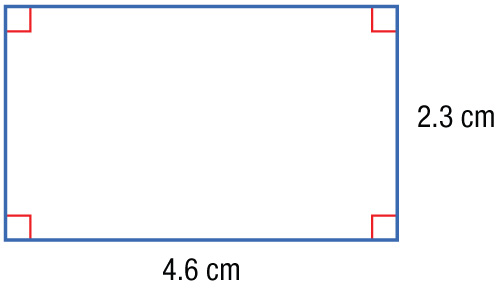 P	= 2ℓ + 2w	Perimeter of a rectangle
		= 2(4.6) + 2(2.3)	ℓ = 4.6, w = 2.3
		= 13.8	Simplify.
Answer: 	The perimeter of the rectangle is 13.8 cm.
Example 2
Find Perimeter and Area
A. Find the perimeter and area of the figure.
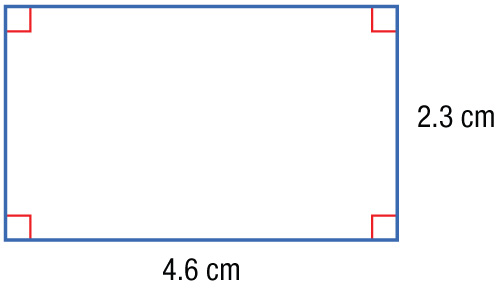 A	= ℓw	Area of a rectangle
= (4.6)(2.3)	ℓ = 4.6, w = 2.3
		= 10.58	Simplify.
Answer: 	The area of the rectangle is about 10.6 cm2.
Example 2
Find Perimeter and Area
B. Find the circumference and area of the figure.
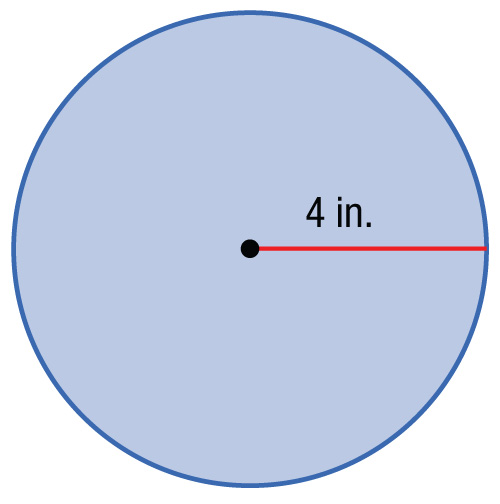 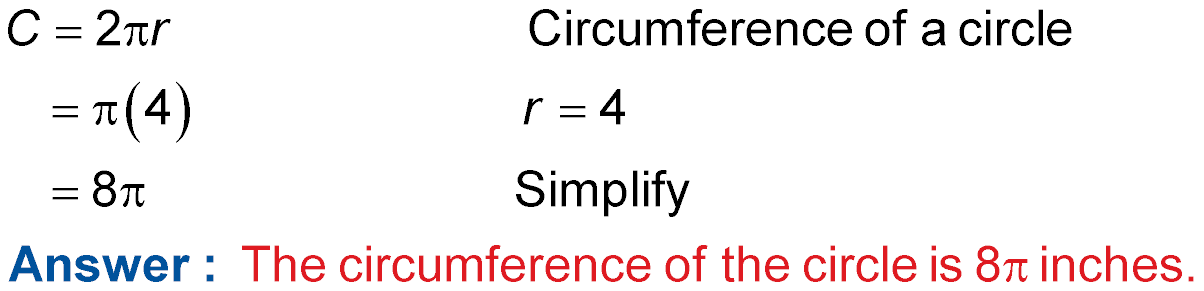 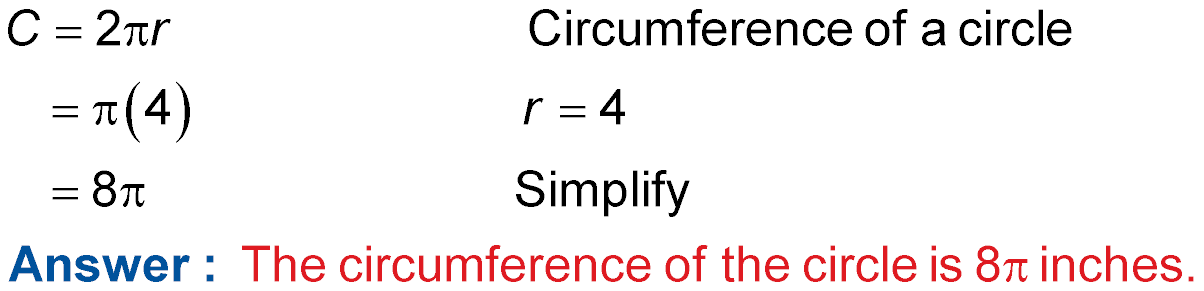 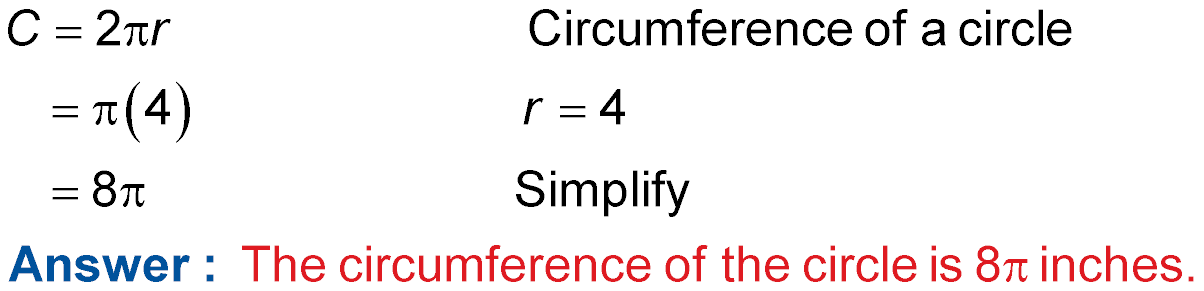 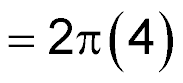 ≈	25.1	Use a calculator.
Answer: 	The circumference of the circle is about 25.1 inches.
Example 2
Find Perimeter and Area
B. Find the circumference and area of the figure.
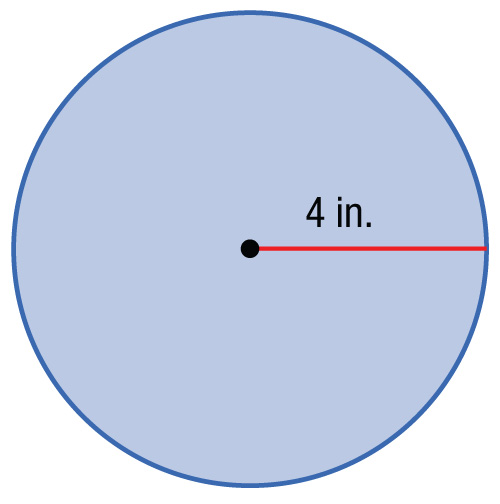 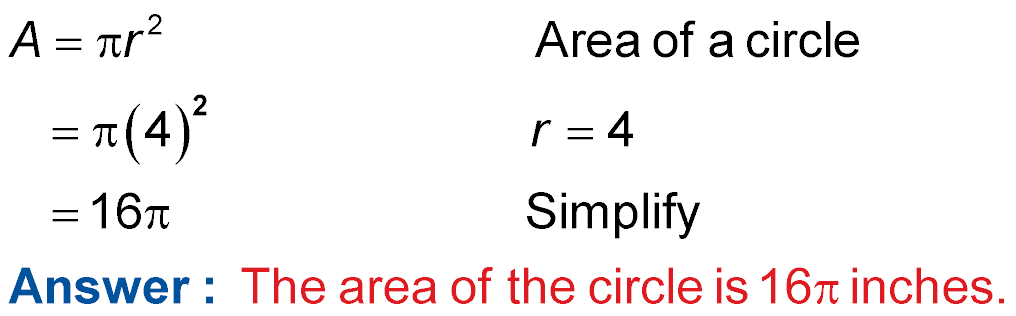 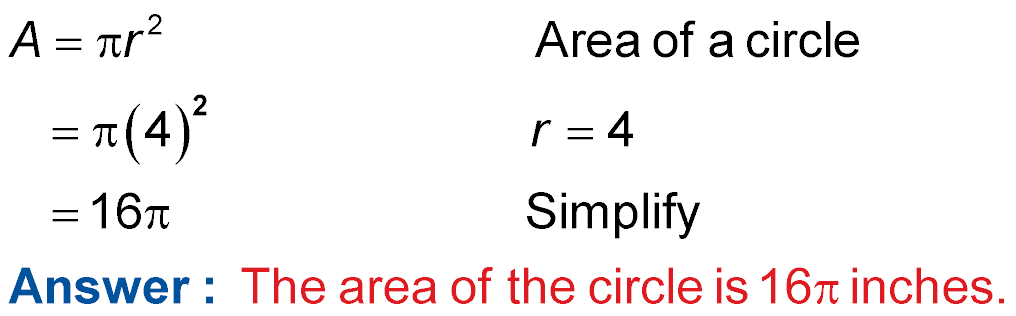 ≈	50.3	Use a calculator.
Answer: 	The area of the circle is about 50.3 square inches.
Example 2
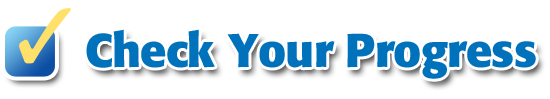 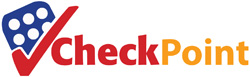 A.  Find the perimeter and area of the figure.
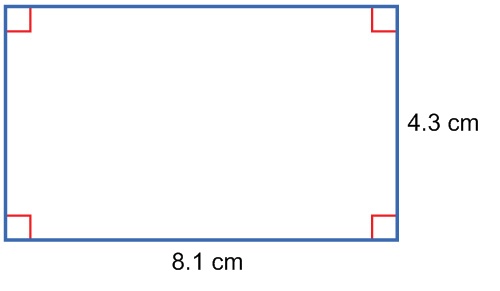 A.	P = 12.4 cm, A = 24.8 cm2
B.	P = 24.8 cm, A = 34.83 cm2
C.	P = 34.83 cm, A = 69.66 cm2
D.	P = 24.4 cm, A = 32.3 cm2
A
B
C
D
Example 2a
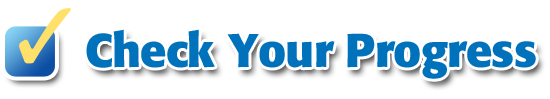 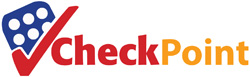 B.  Find the circumference and area of the figure.
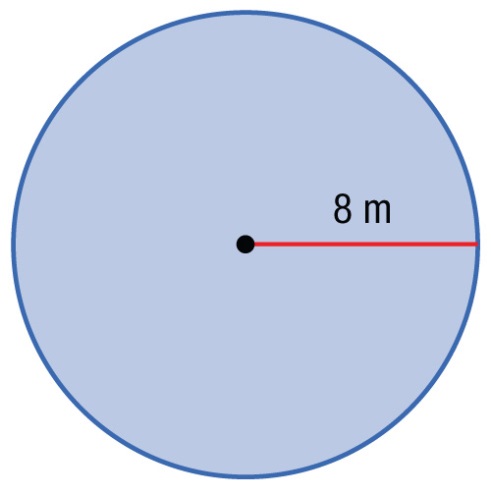 A.	C ≈ 25.1 m, A ≈ 50.3 m2
B.	C ≈ 25.1 m, A ≈ 201.1 m2
C.	C ≈ 50.3 m, A ≈ 201.1 m2
D.	C ≈ 201.1 m, A ≈ 402.1 m2
A
B
C
D
Example 2b
Terri has 19 feet of tape to mark an area in the classroom where the students may read. Which of these shapes has a perimeter or circumference that would use most or all of the tape?
A  square with side length of 5 feet
B  circle with the radius of 3 feet
C  right triangle with each leg length of 6 feet
D  rectangle with a length of 8 feet and a width of 3 feet
Read the Test Item
You are asked to compare the perimeters orcircumference of four different shapes.
Example 3
Solve the Test Item
Find each perimeter or circumference.
Square
	P	= 4s	Perimeter of a square
		= 4(5)	s = 5
		= 20 feet	Simplify.
Circle
	C	= 2r	Circumference
		= 2(3)	r = 3
		= 6	Simplify.
		≈ 18.85 feet	Use a calculator.
Example 3
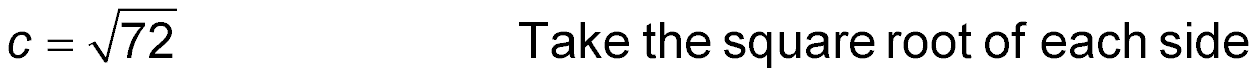 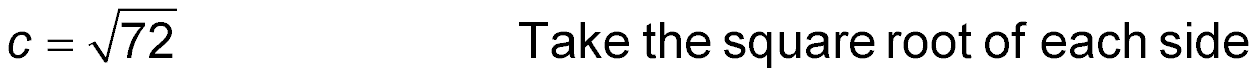 .
Right Triangle
Use the Pythagorean Theorem to find the length of the hypotenuse.
c2	= a2 + b2	Pythagorean Theorem
		= 62 + 62 	a = 6, b = 6
		= 72	Simplify.
≈ 8.49	Use a calculator.
	P	= a + b + c	Perimeter of a triangle
		 6 + 6 + 8.49	Substitution
		 20.49 feet	Simplify.
Example 3
Rectangle
P	= 2ℓ + 2w	Perimeter of a rectangle
		= 2(8) + 2(3) 	ℓ = 8, w = 3
		= 22 feet	Simplify.
The only shape for which Terri has enough tape is the circle.
Answer: 	The correct answer is B.
Example 3
Perimeter and Area on the Coordinate Plane
Find the perimeter and area of a pentagon ABCDE with A(0, 4), B(4, 0), C(3, –4), D(–3, –4), and E(–3, 1).
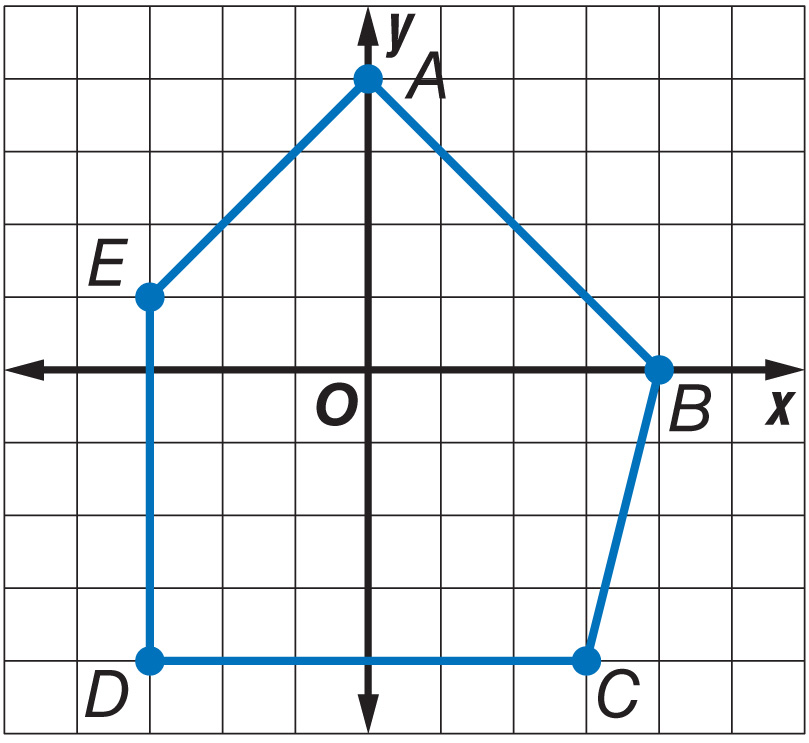 Example 4
By counting squares on the grid, we find that CD = 6 units and DE = 5 units. Use the Distance Formula,
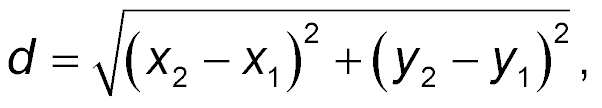 to find AB, BC, and EA.
Perimeter and Area on the Coordinate Plane
Step 1
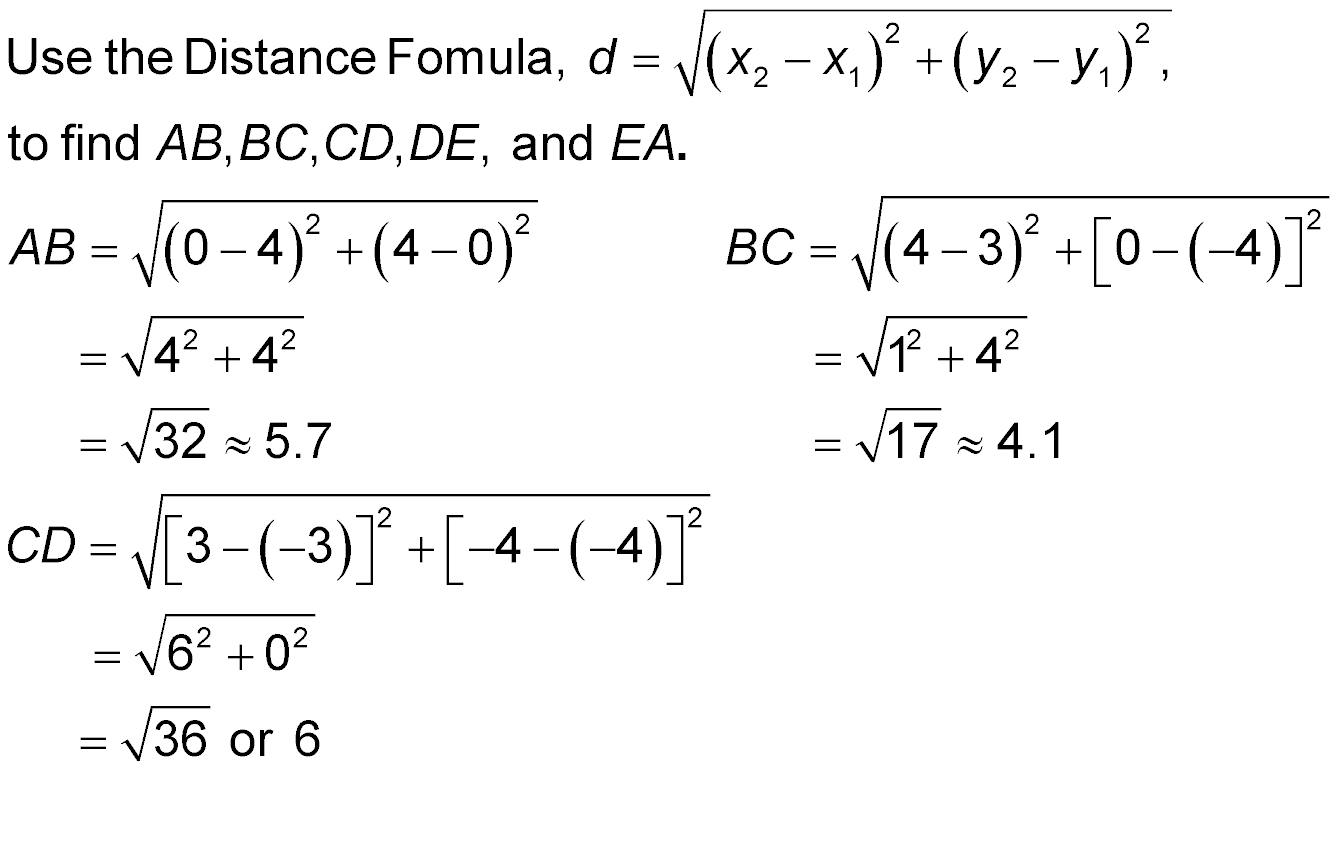 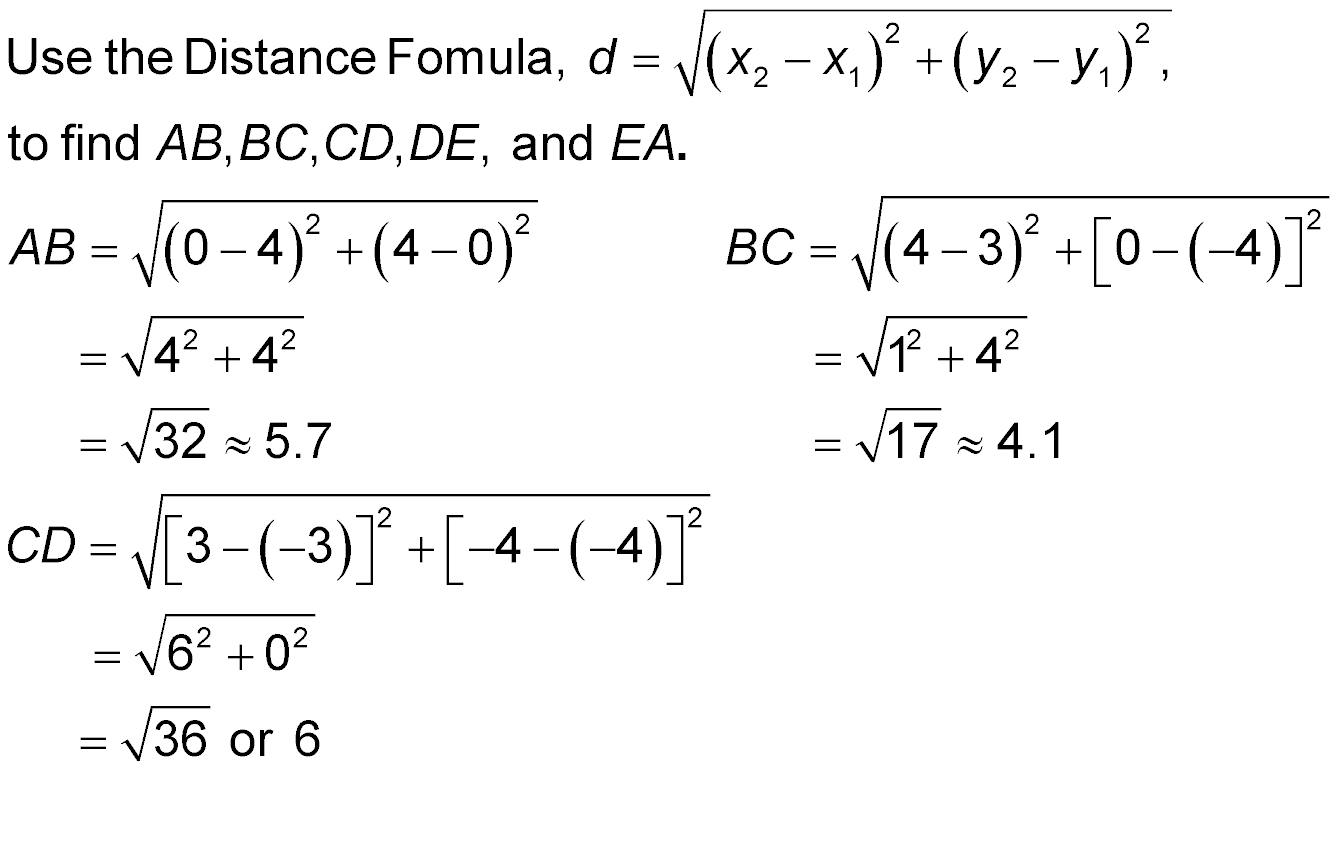 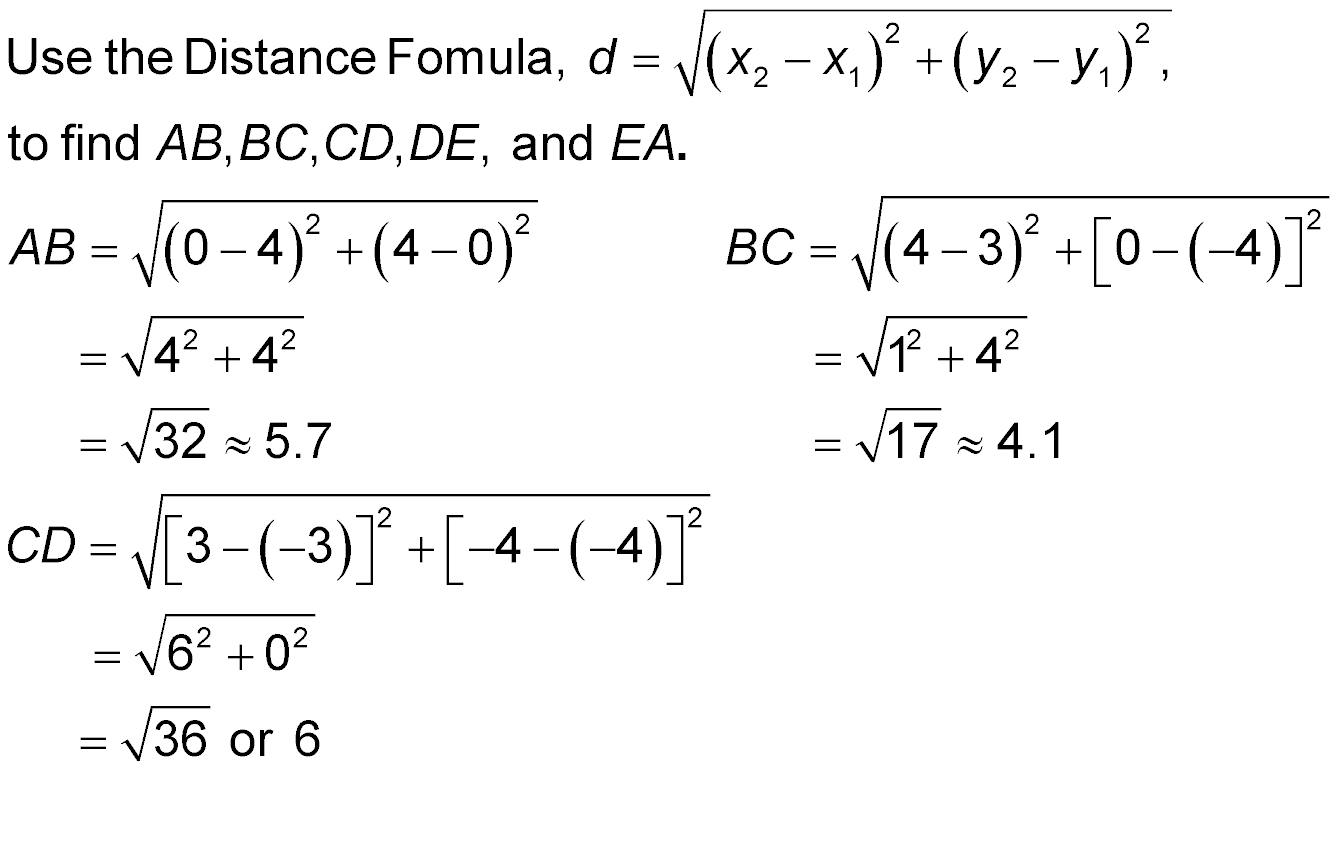 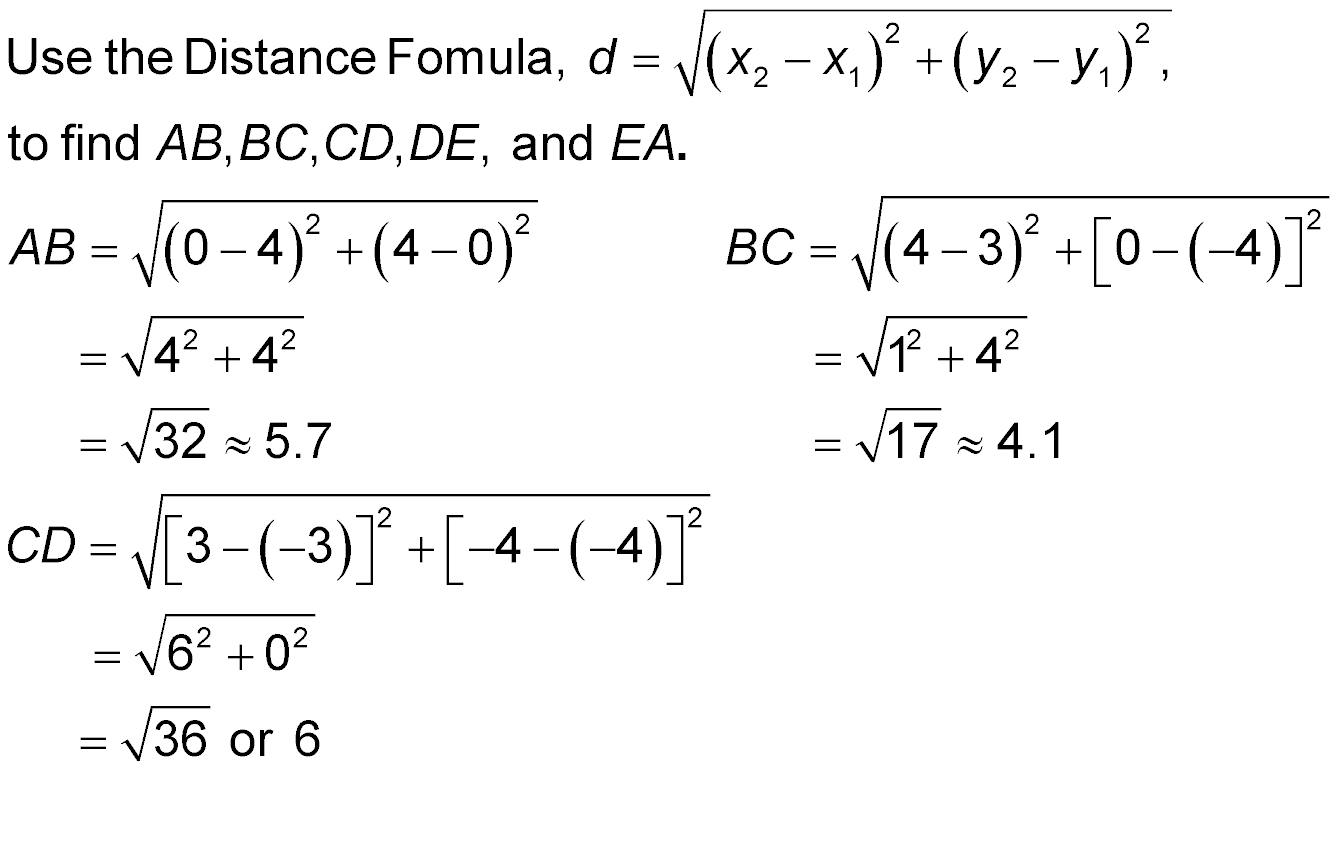 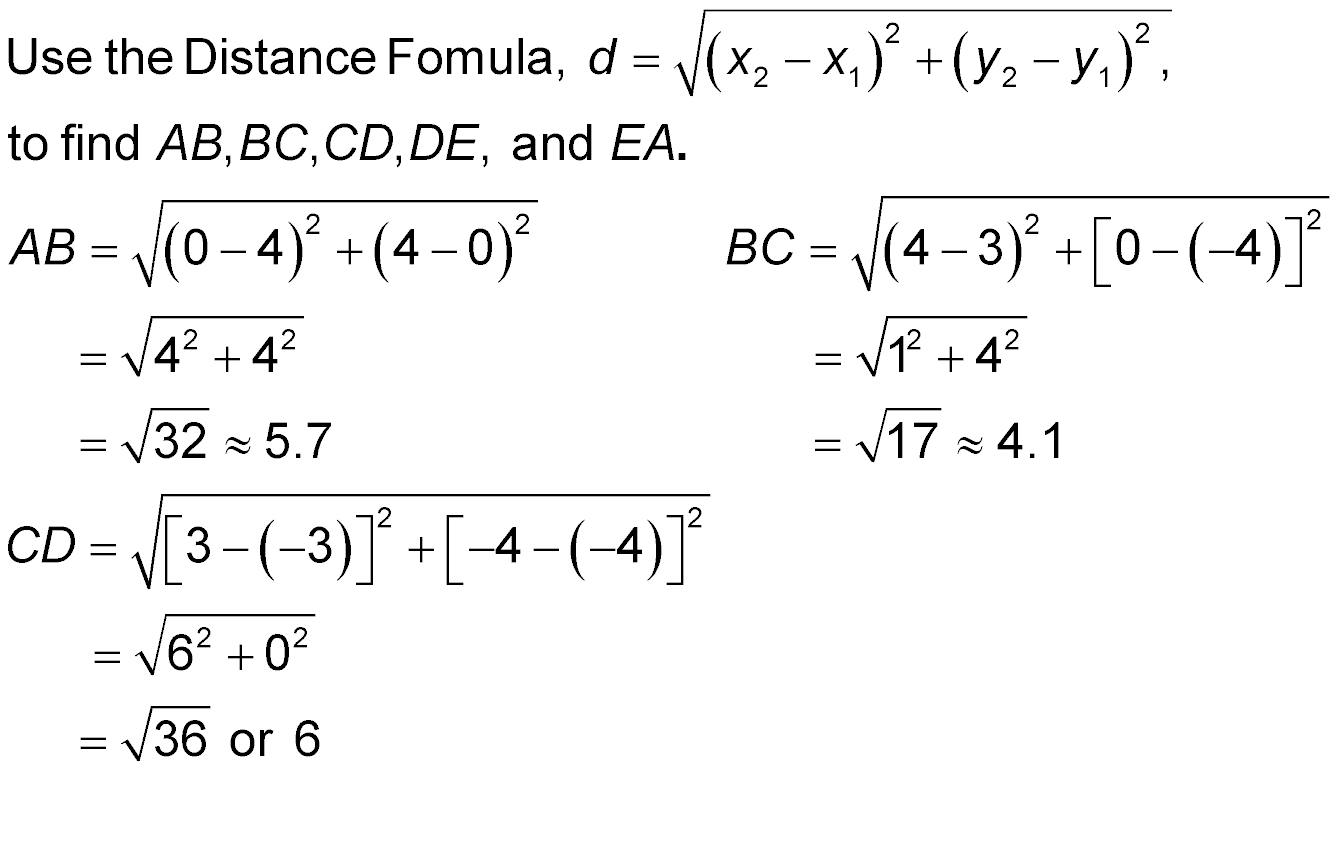 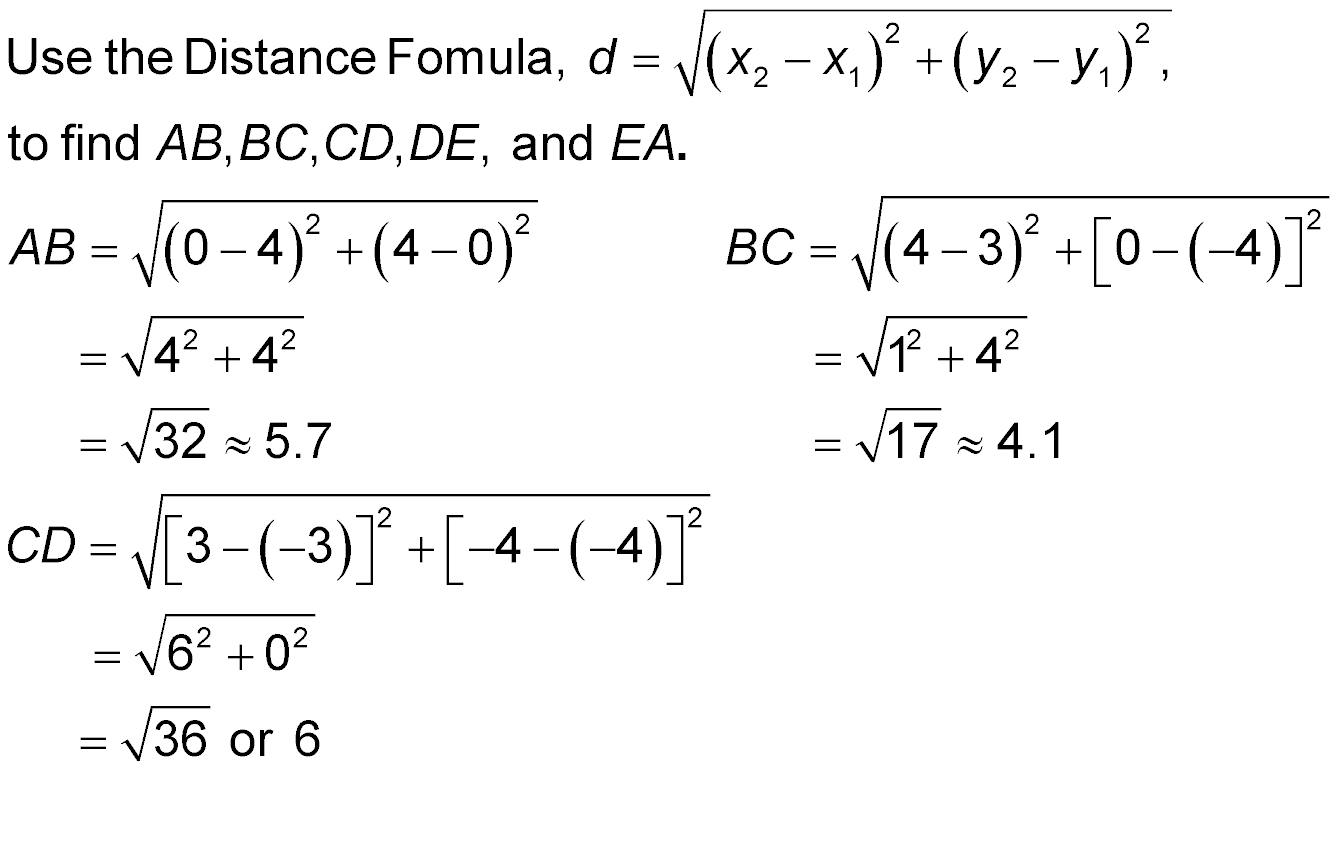 Example 4
Perimeter and Area on the Coordinate Plane
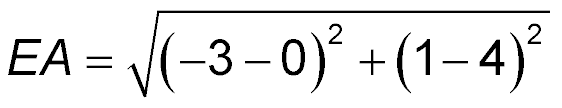 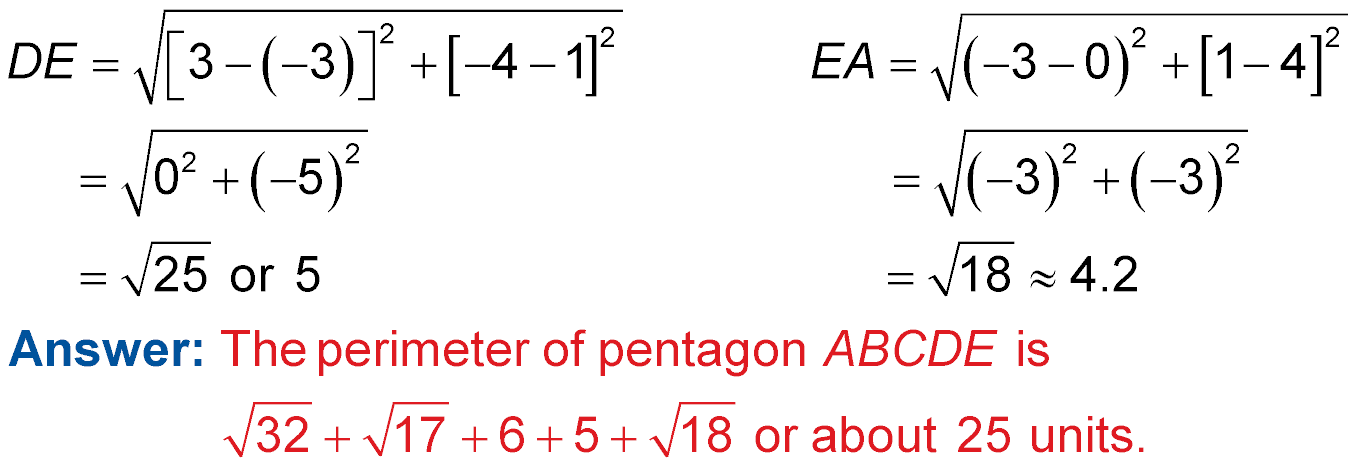 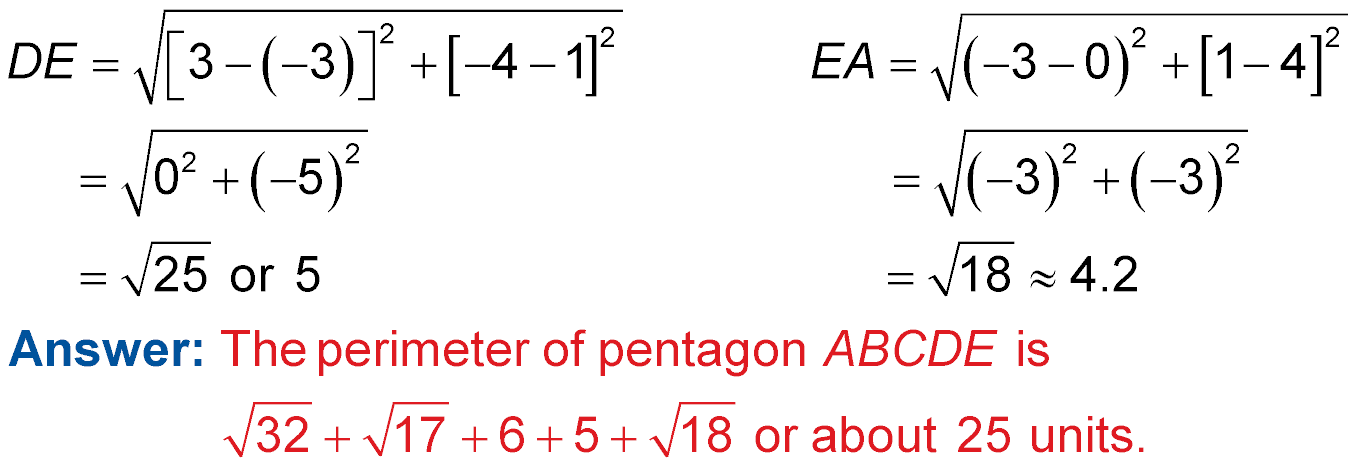 The perimeter of pentagon ABCDE is 5.7 + 4.1 + 6 + 5 + 4.2 or about 25 units.
Example 4
Perimeter and Area on the Coordinate Plane
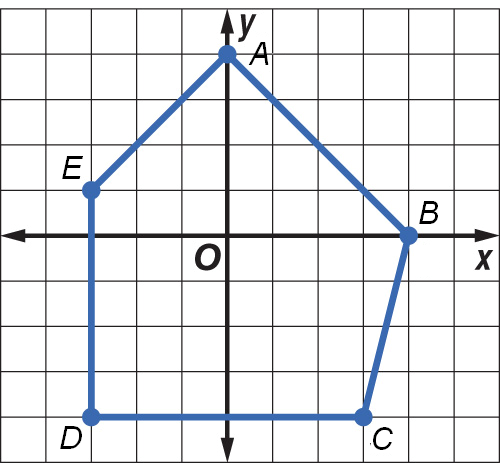 Step 2
Divide the pentagon into two triangles and a rectangle.
Find the area of the triangles.
Area of Triangle 1
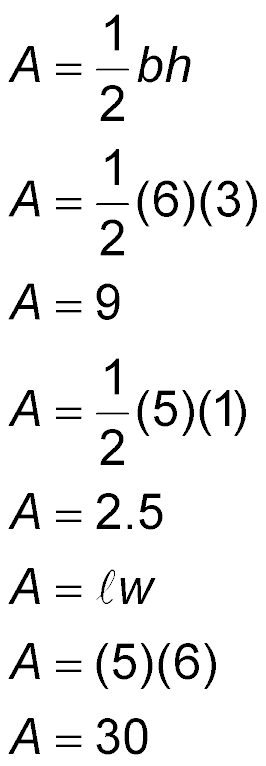 Area of a triangle
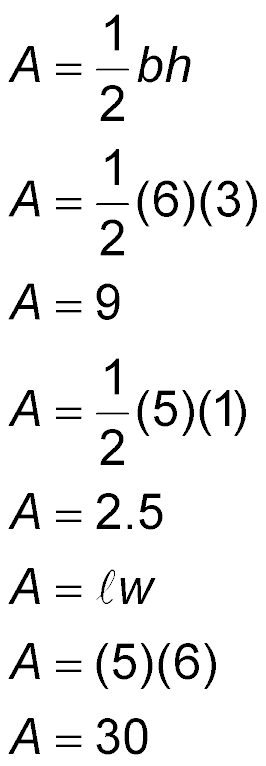 Substitute.
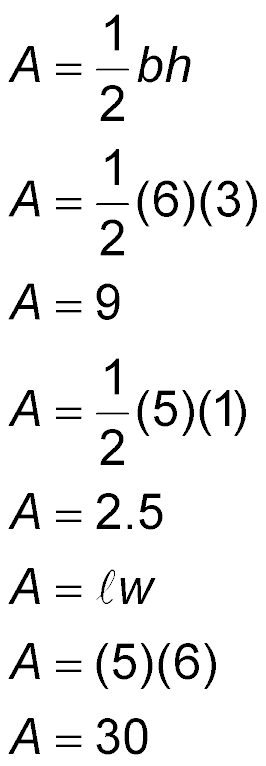 Simplify.
Example 4
Perimeter and Area on the Coordinate Plane
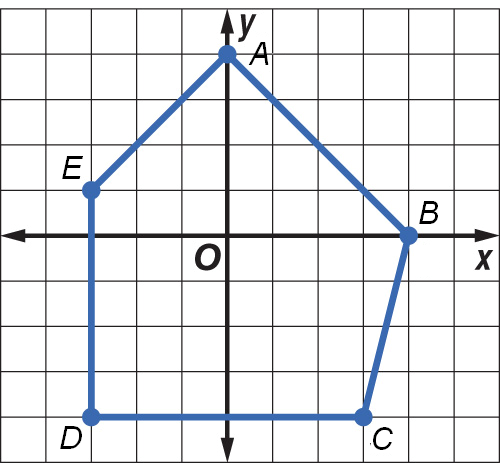 Area of Triangle 2
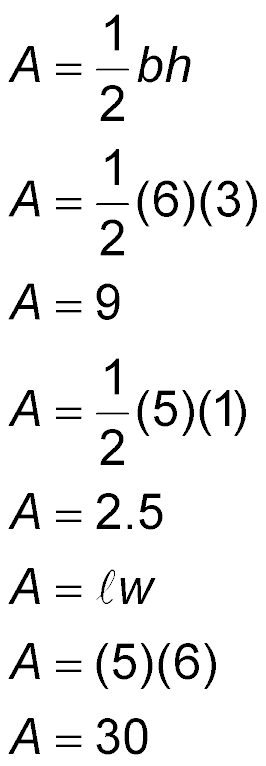 Substitute.
Simplify.
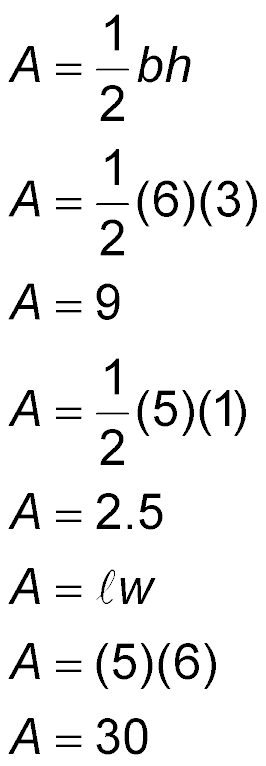 Example 4
Perimeter and Area on the Coordinate Plane
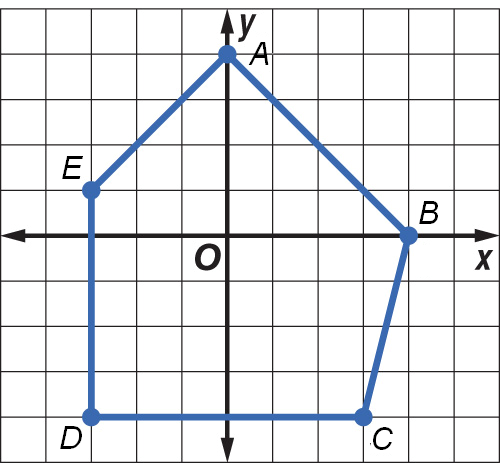 Find the area of the rectangle.
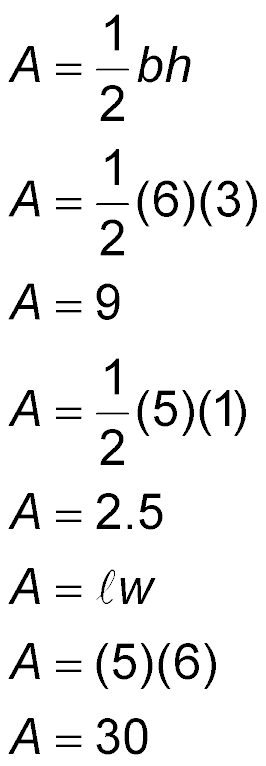 Area of a rectangle
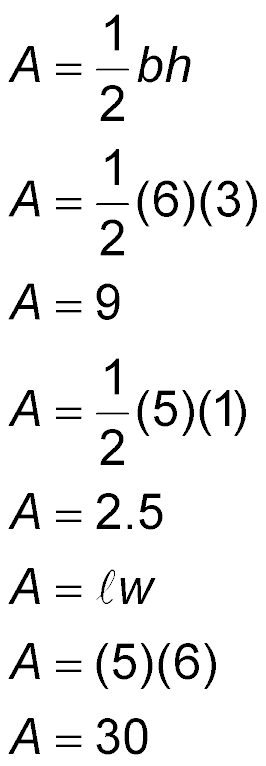 Substitute.
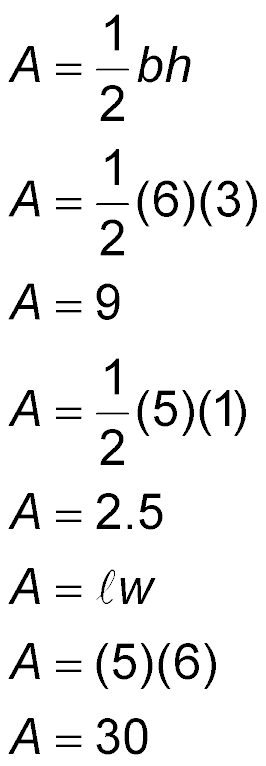 Simplify.
The area of pentagon ABCDE is 9 + 2.5 + 30 or 41.5 square units.
Answer: The perimeter is about 25 units and the area is 41.5 square units.
Example 4
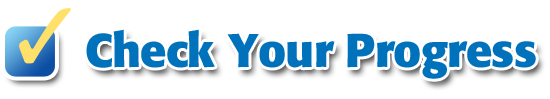 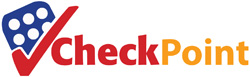 Find the perimeter of quadrilateral WXYZ  with W(2, 4), X(–3, 3), Y(–1, 0), and Z(3, –1).
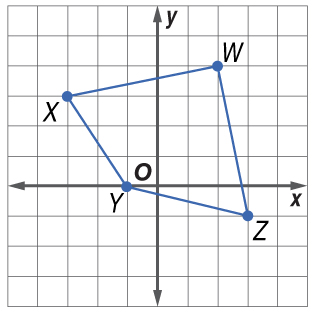 A.	17.9
B.	22
C.	13.3
D.	9.1
A
B
C
D
Example 4
End of the Lesson